Sept 2019
802.11 Sensing: Applications, Feasibility, Standardization
Date: 2019-09-17
Authors:
–
Slide 1
Oscar Au, Origin Wireless
Sept 2019
Outline
An Introduction to 802.11 sensing
Why 802.11 sensing?
Advantages of 802.11 sensing over some common sensors
Functionality and applications of 802.11 sensing 
Business opportunities of 802.11 sensing
Feasibility of 802.11 sensing: motion detection, breathing monitoring, tracking
Need of standardization for 802.11 sensing
Conclusion
References
Slide 2
Oscar Au, Origin Wireless
Sept 2019
Introduction to 802.11 sensing (WiFi sensing)
802.11 sensing, or WiFi sensing, [1] is the use of 802.11 signals to sense (e.g. detect) events/changes in the environment. Often with signal processing and machine learning.
A STA (Tx) transmits 802.11 signal to a STA (Rx) in a multipath-rich venue.
802.11 signal bounces back and forth in the venue generating lots of multipaths. 
Although undesirable to communications, the bouncing of the 802.11 signal effectively “scan” or “sense” the venue. By monitoring the multipaths (e.g. through CSI [10], see slide 11), it is possible to detect target events and changes in the venue. Example in next slides.
Line-of-sight (LOS) not required. Work in both LOS and Non-LOS (NLOS).
Wearable not required in most applications.
Slide 3
Oscar Au, Origin Wireless
Sept 2019
Why 802.11 sensing?
New way to sense. 
New functionalities for 802.11-enabled devices (TV, speaker, router, IoT devices) and facilities (stadiums, halls, rooms, warehouse, factory).
New industry-wide business opportunities for all 802.11 related companies (components/ devices/services). See slide 7.
Performance advantages over existing sensors. (see next slide)
NLOS operation. No blind spot. Especially suitable for indoor.
Ubiquitous. 802.11-enabled devices popular in homes/office. Any device compliant with the 802.11 standard potentially could be used.
Need no dedicated hardware. Any 802.11-compliant device (including our demo devices) can potentially implement any 802.11 sensing functionalities using only software upgrade.
Slide 4
Oscar Au, Origin Wireless
Sept 2019
Advantages of 802.11 sensing over some common sensors
802.11 sensing
both LOS/NLOS
Need 1 Tx/Rx pair to cover a house
learning

no video to intrude privacy 
both LOS/NLOS
much lower storage requirement
much lower computation requirement
Passive infra-red (PIR) motion sensor
LOS only
Need many (e.g. 6) to cover a house
no learning
Video camera: 
video intrude privacy
LOS only 
memory intensive
computation intensive
Slide 5
Oscar Au, Origin Wireless
Sept 2019
Functionalities/applications of 802.11 sensing
Motion detection [2] (NLOS)* # – intruder detection,  security, smart IoT
Breathing monitoring [3] (wearable-free)* # – sleep monitoring, well-being, caregiving
Locationing/tracking [4] (NLOS)* – smart factory, indoor GPS companion, traffic planning
Fall detection [5] (no video)* # – older adults, accident detection, caregiving
Child detection in hot cars * # – smart cars, accident prevention
Presence/proximity detection [6]* # – conference room, convenience, smart IoT
Human identification [7]* # – user identification, personalization, smart IoT
Gesture recognition [8] # – smart office
Activity recognition [9] # – user interface
* Demonstratable. 
# Contactless/need no wearable.
N.B. See [1] for a comprehensive survey.
Slide 6
Oscar Au, Origin Wireless
Sept 2019
Business opportunities of 802.11 sensing
Service providers:
New sensing/sensor => new service/new device
New wave of “802.11 sensing” services regarding daily living, safety, lifestyle, convenience, personalization, caregiving, digital health, etc.
Traditional (e.g. broadband, mobile, streaming, cable) or new (e.g. smart device makers)
Device manufacturers (e.g. smart home/IoT devices, consumer electronics, computing devices, home appliance, lighting, accessories)
New sensing=> new functionality of 802.11-enabled devices
New wave of “802.11 sensing” devices - DIY or connected to “802.11 sensing” service
Component providers
Backward compatibility => Expanded markets for existing components (firmware upgrade)
New component opportunity for “802.11 sensing” services and devices
Slide 7
Oscar Au, Origin Wireless
Sept 2019
Feasibility of 802.11 - Motion Detection
In a long-term side-by-side comparison with PIR (a test house covered by 6 professionally installed PIRs and a pair of 802.11 Tx/Rx), 802.11 motion sensing prototype performs similar to, if not better than, the PIRs. Results verified by video recording. 
Detection rate: 802=99.997%, PIR=97.5%
False alarm rate: 802=0.000%, PIR=0.000%
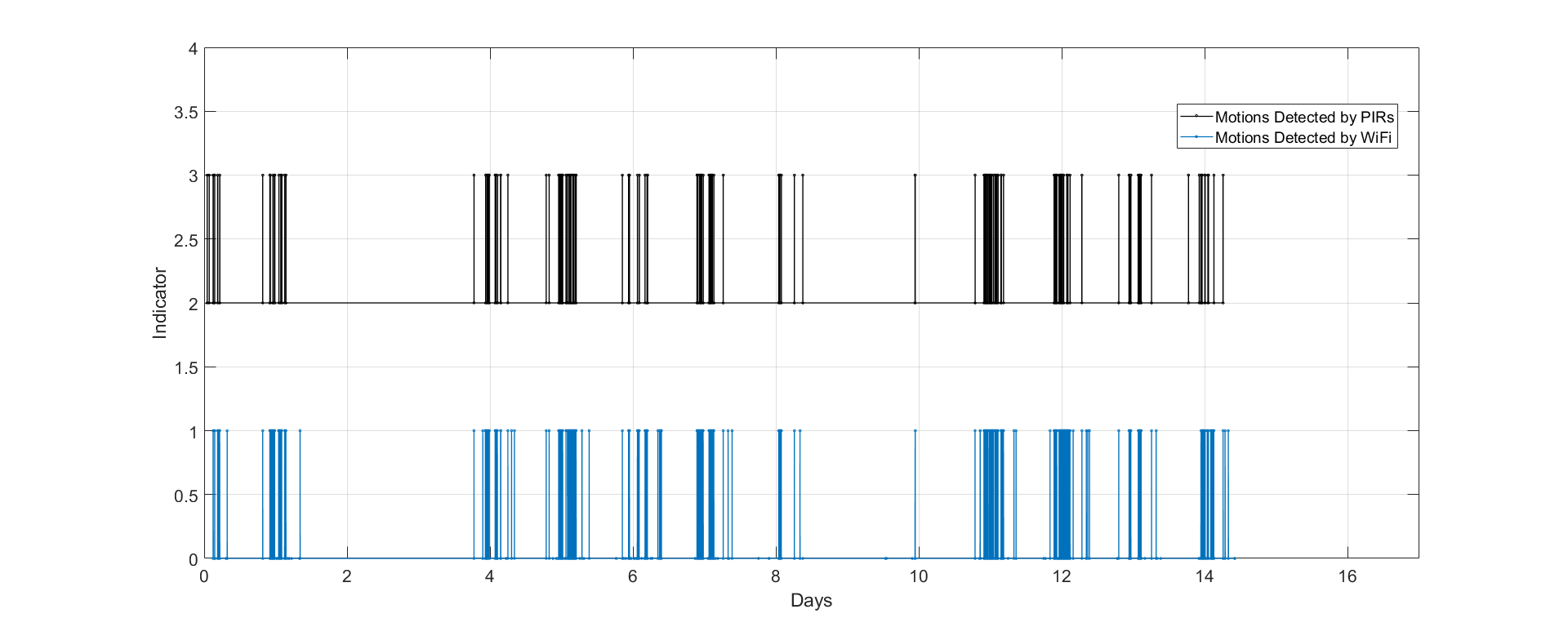 Missed detection by PIR
PIRx6
802.11
Oscar Au, Origin Wireless
Slide 8
Missed detection by 802
Sept 2019
Feasibility of 802.11 - Breathing Monitoring
In multi-night side-by-side comparison with other breathing sensors (pressure sensor, radar sensor, with polysomnography (PSG) being ground truth), 802.11 breathing monitoring prototype (contactless) outperforms pressure sensor and radar sensor.
stage (awake/REM/NREM) detection rate: 802=0.87/0.87/0.89, pressure=0.77/0.46/0.75, radar=0.53/0.79/0.87
median (abs) error: 802=0.47/0.68/0.42bpm, pressure=0.86/1.28/0.80bpm
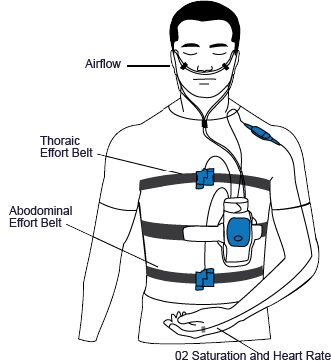 ECG
EEG
EMG
Airflow
PSG
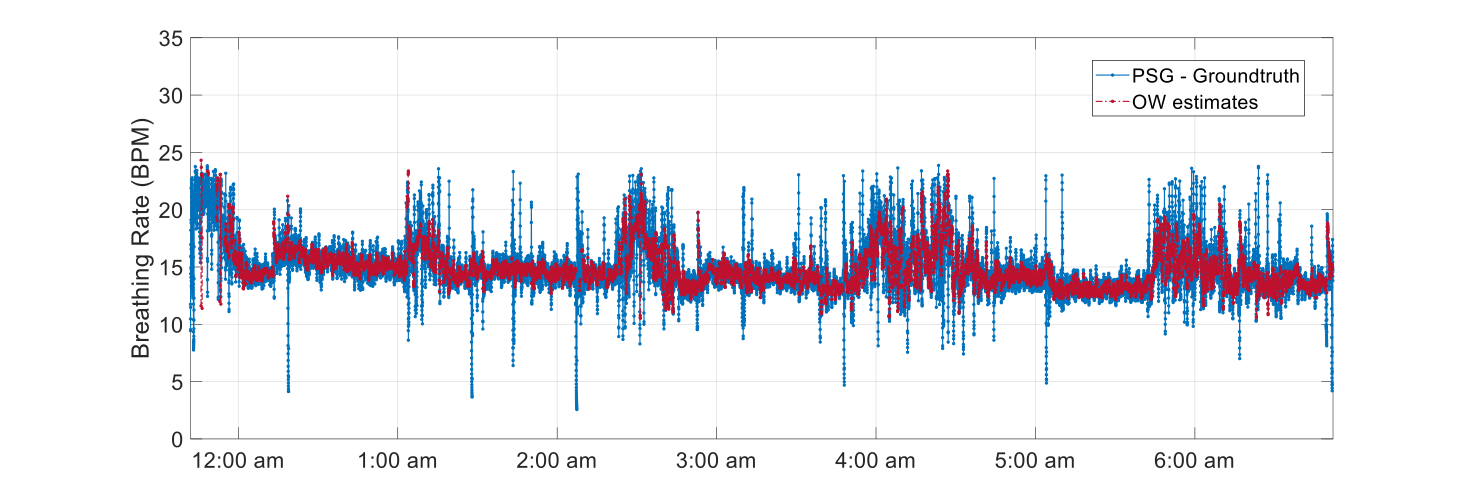 Tx
Rx
O2 Saturation and Hear Rate
Slide 9
Oscar Au, Origin Wireless
Sept 2019
Feasibility of 802.11 Locationing/Tracking
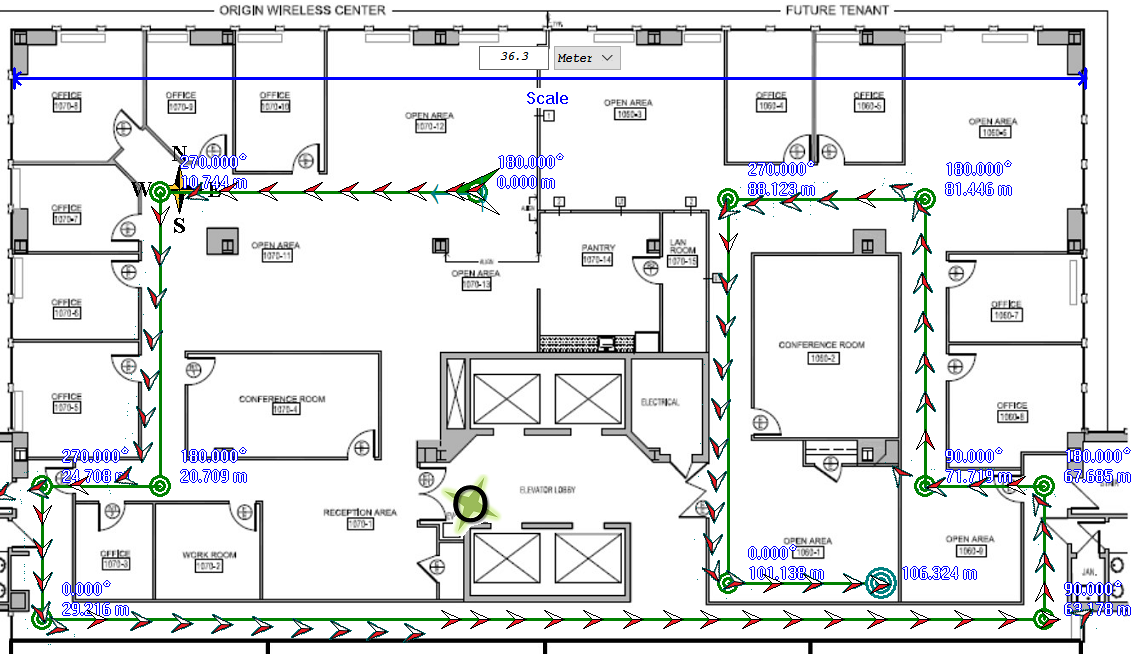 In walking experiment along paths in buildings, 802.11 tracking prototype shows high tracking accuracy.
Average (abs) tracking error is less than 20-30 cm
NLOS operation. Need map.
Tx
Rx
True path
802.11 tracking
Slide 10
Oscar Au, Origin Wireless
Sept 2019
Need of standardization for 802.11 sensing
As said before, the bouncing of 802.11 signals creates multipaths which effectively scan or sense the environment - including any object motions, events and changes. The multipaths are captured in channel state information (CSI) [10].
In 802.11 sensing, various signal processing/machine learning algorithms and systems are applied to obtain and analyze CSI to achieve various tasks, regarding motions/events/changes.
E.g. Motion detection by detecting change in CSI
E.g. Breathing detection by detecting cyclic behavior of CSI
E.g. Locationing by CSI recognition.
While standardization of the algorithms may not be needed, standardization may be needed for the systems regarding CSI generation, timing, accuracy, consistency, protocol, etc. 
Interface may need to be standardized. (WiFi Alliance?? TBD.)
Some 802.11 sensing demos need periodic probing/CSI generation at 1/10/100/1000Hz?
Slide 11
Oscar Au, Origin Wireless
Sept 2019
Need of standardization for 802.11 sensing
Need a protocol to control the generation of CSI, repetition rate, accuracy of timing, antenna selection and probing for 802.11 sensing.
CSI consistency, precision and format may be needed. (WiFi Alliance? TBD.)
Some current challenges:
CSI is not always available.
CSI sufficient for data communication may not be sufficient for 802.11 sensing.
CSI sufficient for a 802.11 sensing task may be insufficient for another.
No standardized testing for CSI for 802.11 sensing:  consistency, accuracy, precision. (WiFi Alliance? TBD.)
Slide 12
Oscar Au, Origin Wireless
Sept 2019
Conclusion
A checklist of criteria for standard development
Broad market potential - Yes
Distinct identity – Yes 
Technical feasibility - Yes
Economic feasibility – Yes
Compatibility with existing 802 standards  - Yes
Co-existence - Yes
Recommendation: 802.11 to form Study Group on 802.11 sensing.
Slide 13
Oscar Au, Origin Wireless
Sept 2019
References
B.B Wang, Q.Y. Xu, C. Chen, F. Zhang, and K.J.R. Liu, "The Promise of Radio Analytics: A Future Paradigm for Wireless Positioning, Tracking, and Sensing", IEEE Signal Processing Magazine, Vol. 35, No. 3, pp.59-80, May 2018. 
Yu Gu, et.al., “MoSense: An RF-based Motion Detection System via Off-the-Shelf WiFi Devices”, IEEE Internet of Things Journal, Vol. 4, No. 6, pp.2326-2341, Dec. 2017.
Xuefeng Liu, et.al., “Contactless respiration monitoring via off-the-shelf WiFi devices”, IEEE Trans. On Mobile Computing, Vol. 15, No. 10, pp.2466-2479, Oct. 2016.
Feng Zhang, et.al., “WiSpeed: A statistical electromagnetic approach for device-free indoor speed estimation”, IEEE Internet of things Journal, Vol.5, No. 3, pp.2163-2177, Jun. 2018.
Hao Wang, et.al., “RT-Fall: A real-time and contactless fall detection system with commodity WiFi devices”, IEEE Trans. On Mobile Computing, Vol. 16, No. 2, pp. 511-526, Feb. 2017.
Hai Zhu, et.al., “R-TTWD: Robust device-free through-the-wall detection of moving human with WiFi”, IEEE Journal on Selected Areas in Communications, Vol. 35, No. 5, pp. 1090-1103, May 2017.
Hongbo Liu, et.al., “Authenticating users through fine-grained channel information”, IEEE Trans. On Mobile Computing, Vol. 17, No. 2, pp. 251-264, Feb. 2018.
Kamran Ali, et.al., “Recognizing keystrokes using WiFi devices”, IEEE Journal on Selected Areas in Communications, Vol. 35, No. 5, pp. 1175-1190, May 2017.
Yi Wang, et.al., “Robust indoor human activity recognition using wireless signals”, Sensors, Vol. 15, No. 7, pp. 17195-17208, Jul. 2015.
IEEE Std 802.11-2016, Section 19.3.12, pp. 2392-2400.
Slide 14
Oscar Au, Origin Wireless
Sept 2019
Straw Poll
“We agree that 802.11 should form a Study Group (SG) on 802.11 sensing.” 
YES
NO
NEED MORE INFORMATION/TIME
ABSTAINED
Slide 15
Oscar Au, Origin Wireless